The Art of Compromise
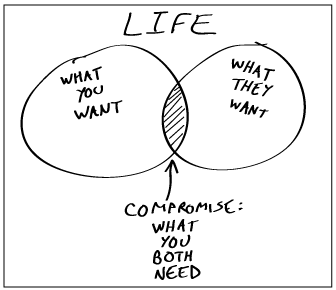 Warm-up (Group Talk)
When is a time in your life when you had to compromise with someone?

Who do you have to compromise with most often?

Have you ever been angry or upset with someone who wasn’t willing to compromise? Explain
Compromising
Is compromising important in a relationship?

What are things that couples have to compromise over?

What happens if there is no compromise in a relationship? If one person always has to have it their way? 

Is compromising important in marriage?

What are things that married couples may have to compromise over?
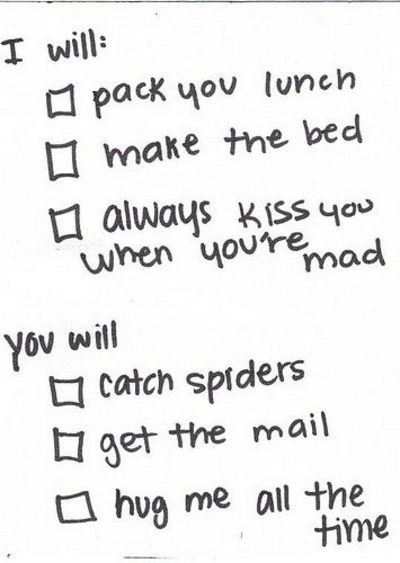 Sam and Cheryl’s Situation
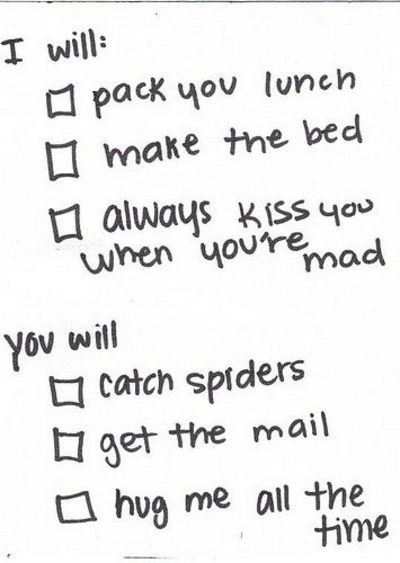 Extending the topic
Turn to page 76

Think of a compromise for the situations
Situational Compromise
Your partner wants to go to a samgyupsal restaurant but you want chogegui. 

Your partner wants to and watch an opera performance but you want to go to a baseball game. 

You and your partner are going to buy a new car. Your partner wants to buy an expensive Mercedes but you think it is too expensive.  You want something more practical and think a K5 would be perfect. 

Your partner wants to punish your children by hitting them, but you completely disagree with this method and would rather talk to them about the problem.
Situational Compromise
You are travelling with your friend and you really want to see a famous site, but your friend has no interest in seeing the site and would rather go to the beach. 

Your girlfriend/ boyfriend of 5 years wants to take a vacation to Europe but you are planning to get married next year and don’t have enough money to go on the trip.  Your partner really really really wants to go on the vacation next month!

Your husband/ wife wants to give allowance money to his/her parents.  They want to give them 200,000 won a month, however you and your husband don’t have a lot of money and giving this much money away will mean you will have to cut down on groceries, eating out, travelling and other luxuries.  Your partner insists that 200,000 is necessary for their parents well being. 

Your partner wants to live in Australia but you want to live in Korea.  Their reason is, they are stressed out in Korea and feel that Australia would be a better life.  You are perfectly happy in Korea, all of your friends and family are here.